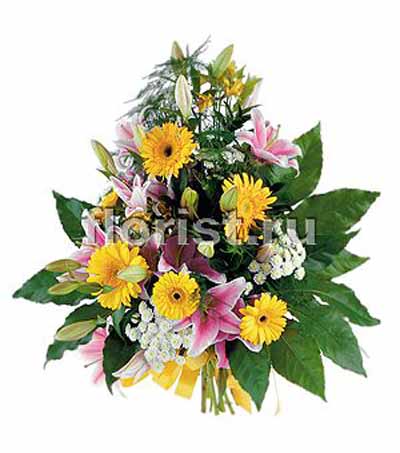 День цветов
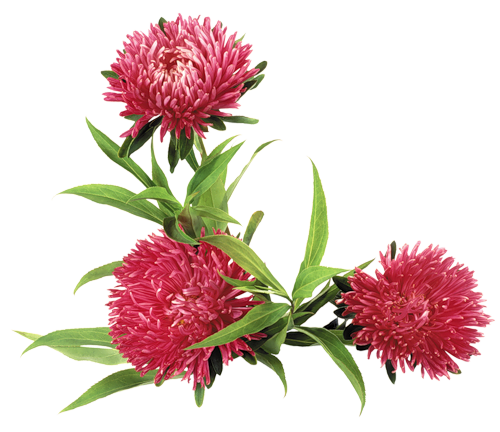 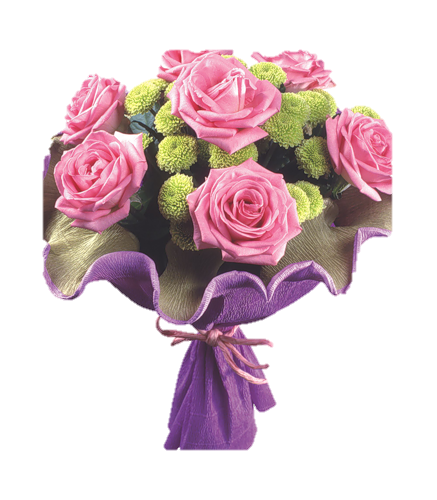 Составлено Гутниковой И.Ф.
Там, где вырождаются цветы, не может жить человек. 
( Гегель Г.Ф.)
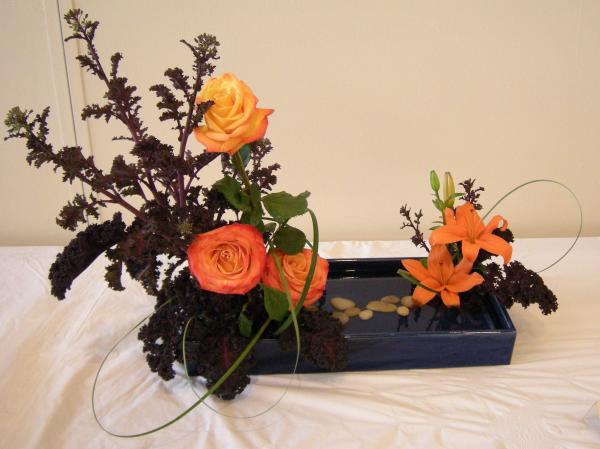 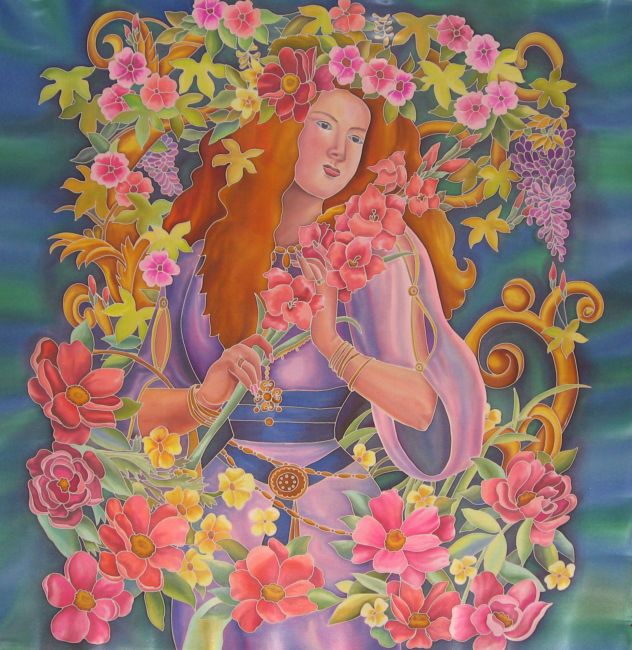 Чьи цветы лучше?
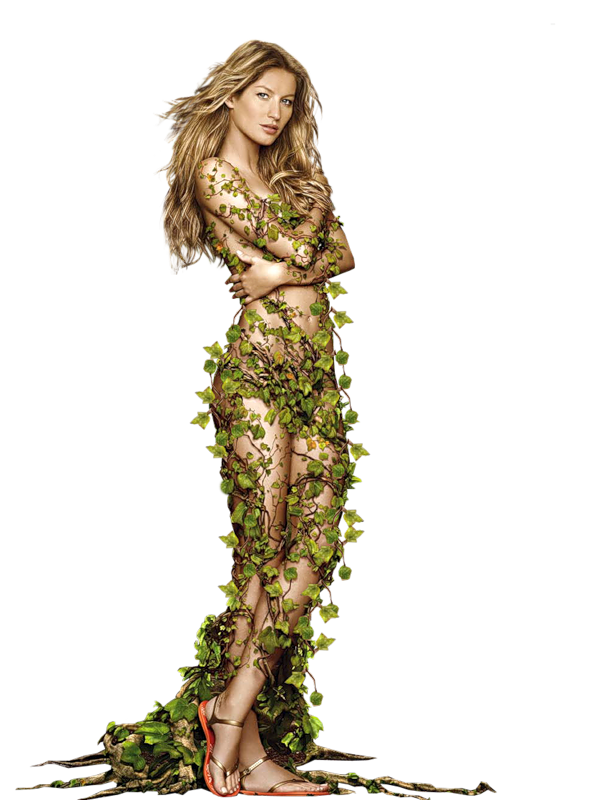 лето
весна
Чьи цветы лучше?
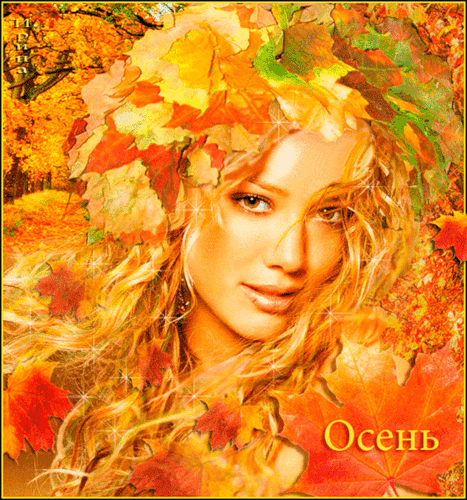 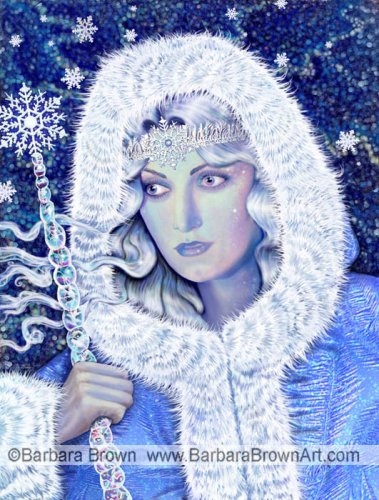 зима
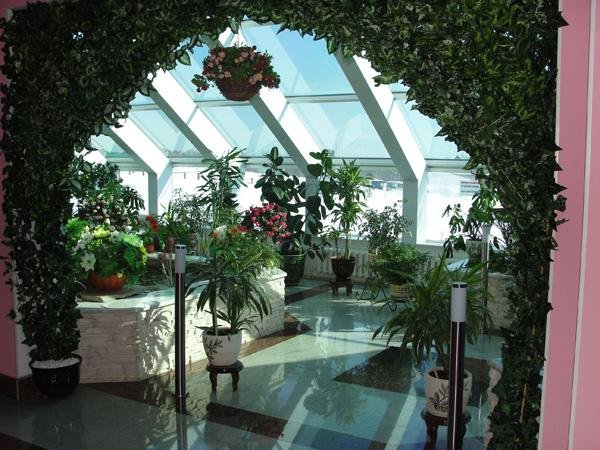 Зимний сад
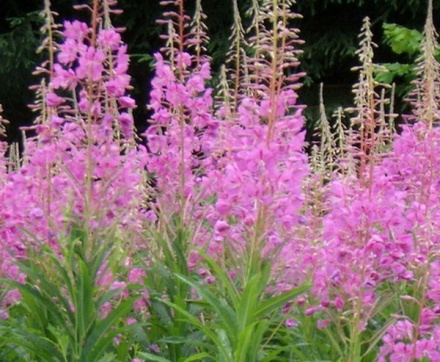 Иван-чай
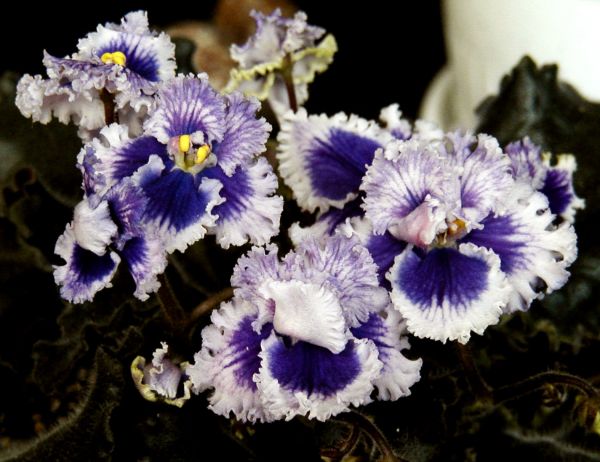 фиалка
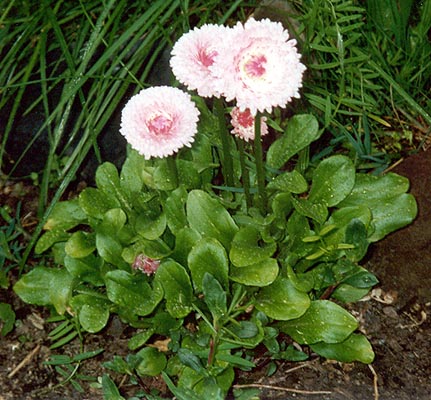 маргаритки
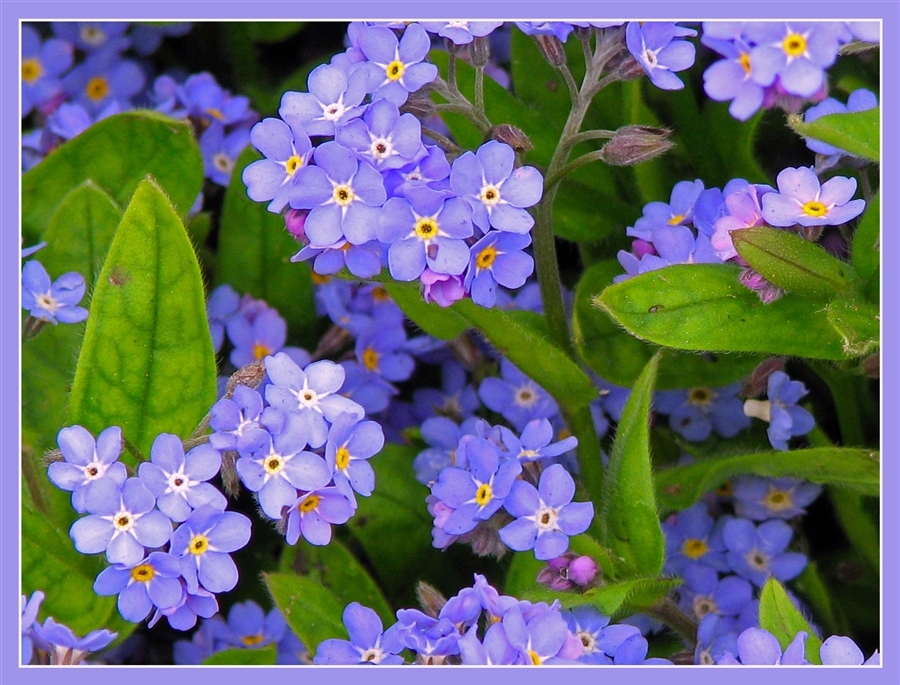 незабудки
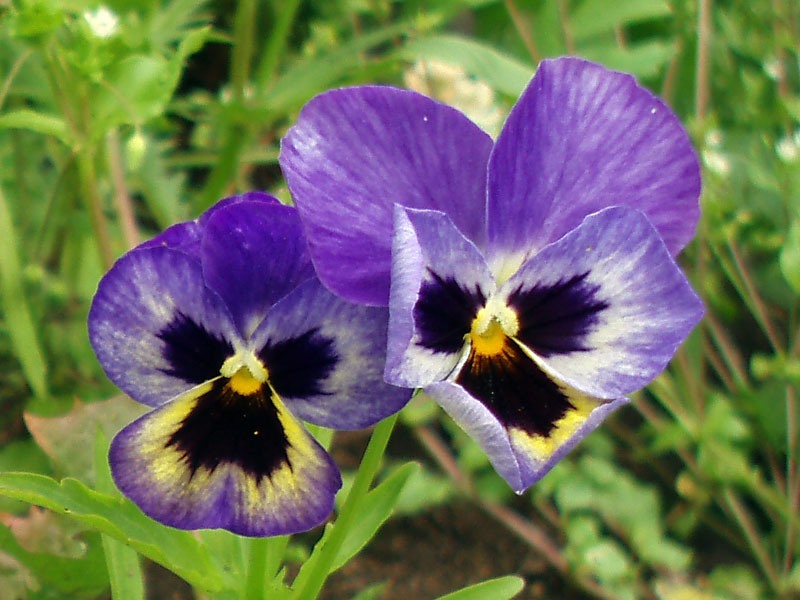 Анютины глазки
подснежники
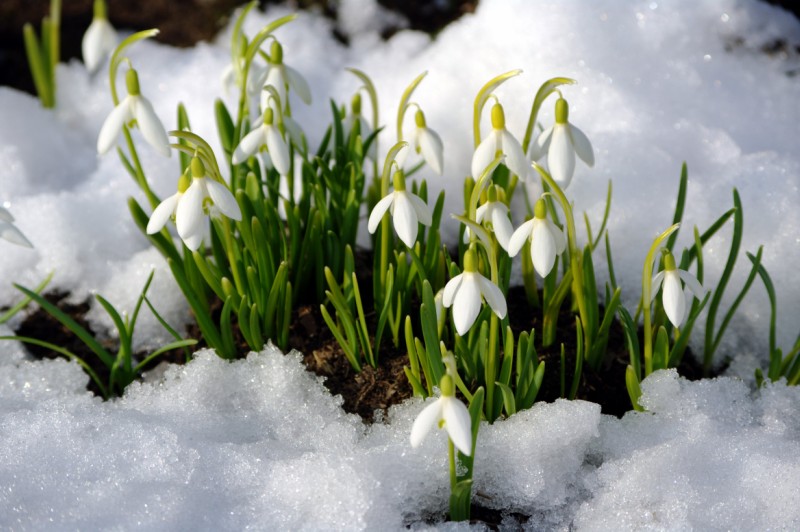 подснежник
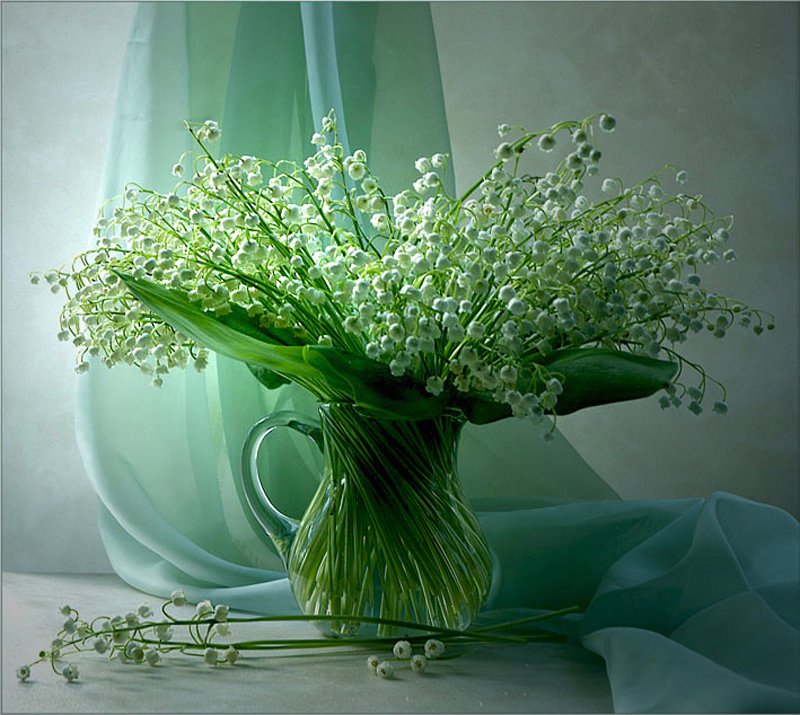 ландыш
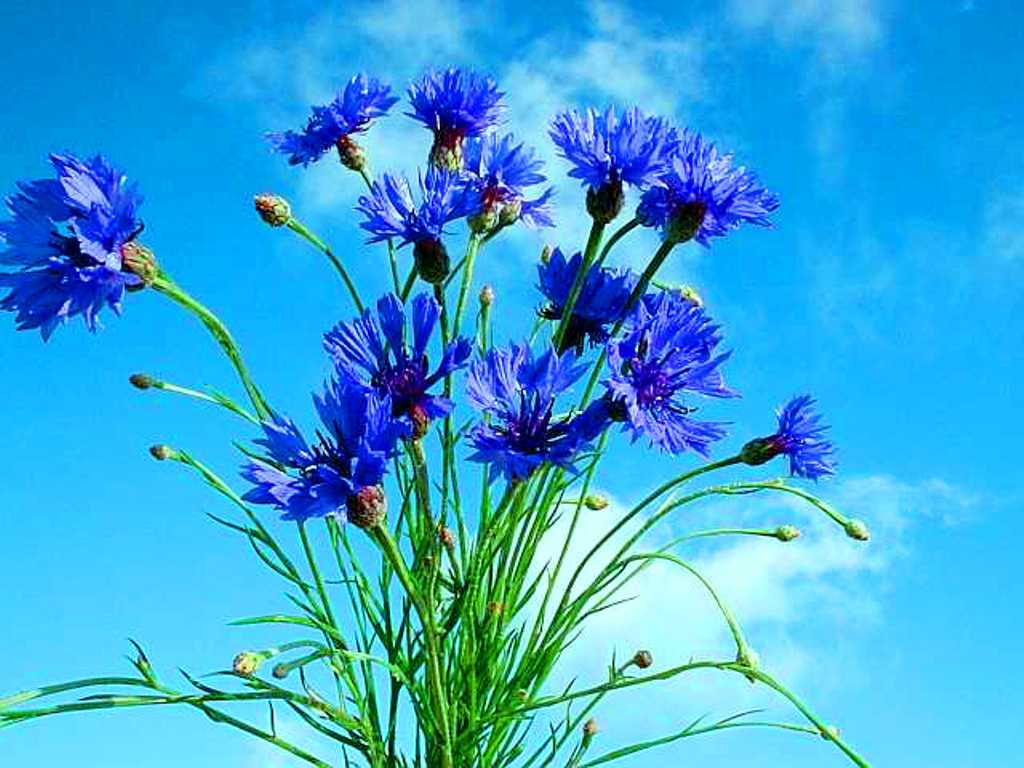 Василек
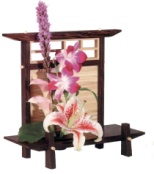 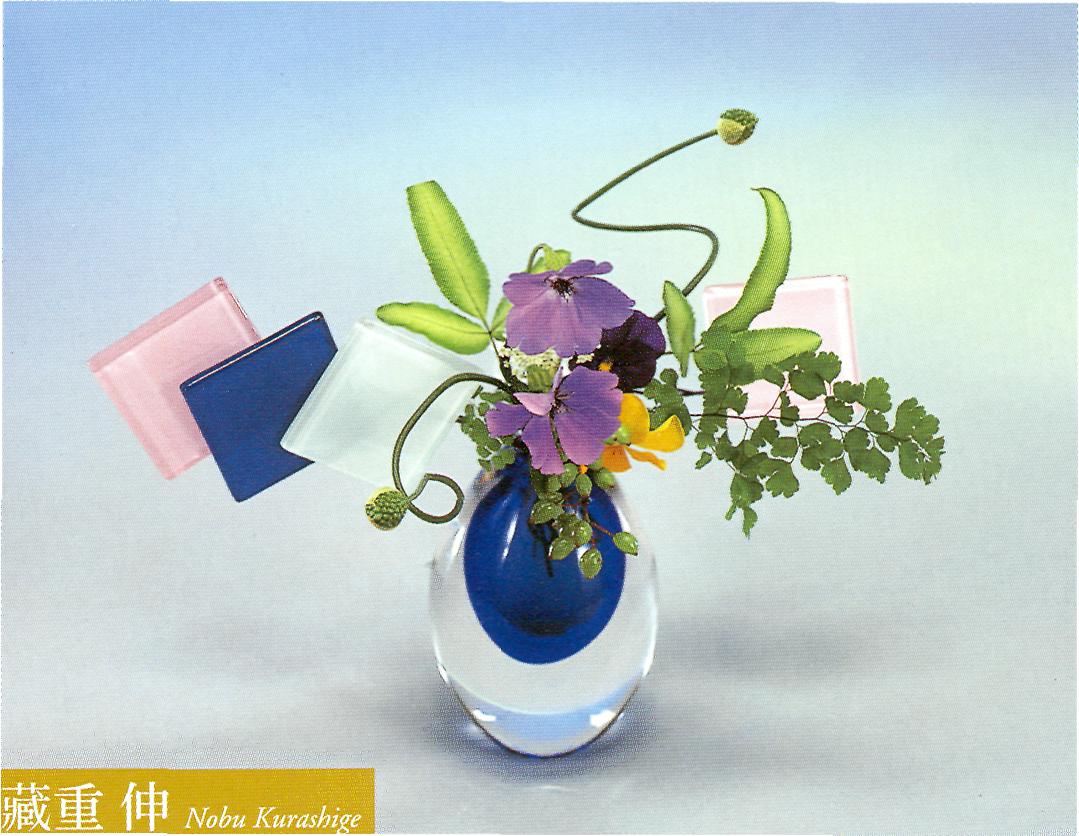 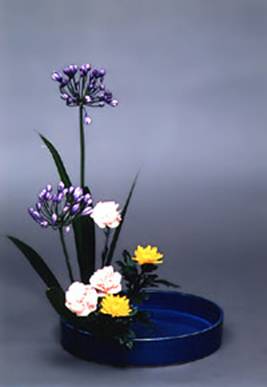 икебана